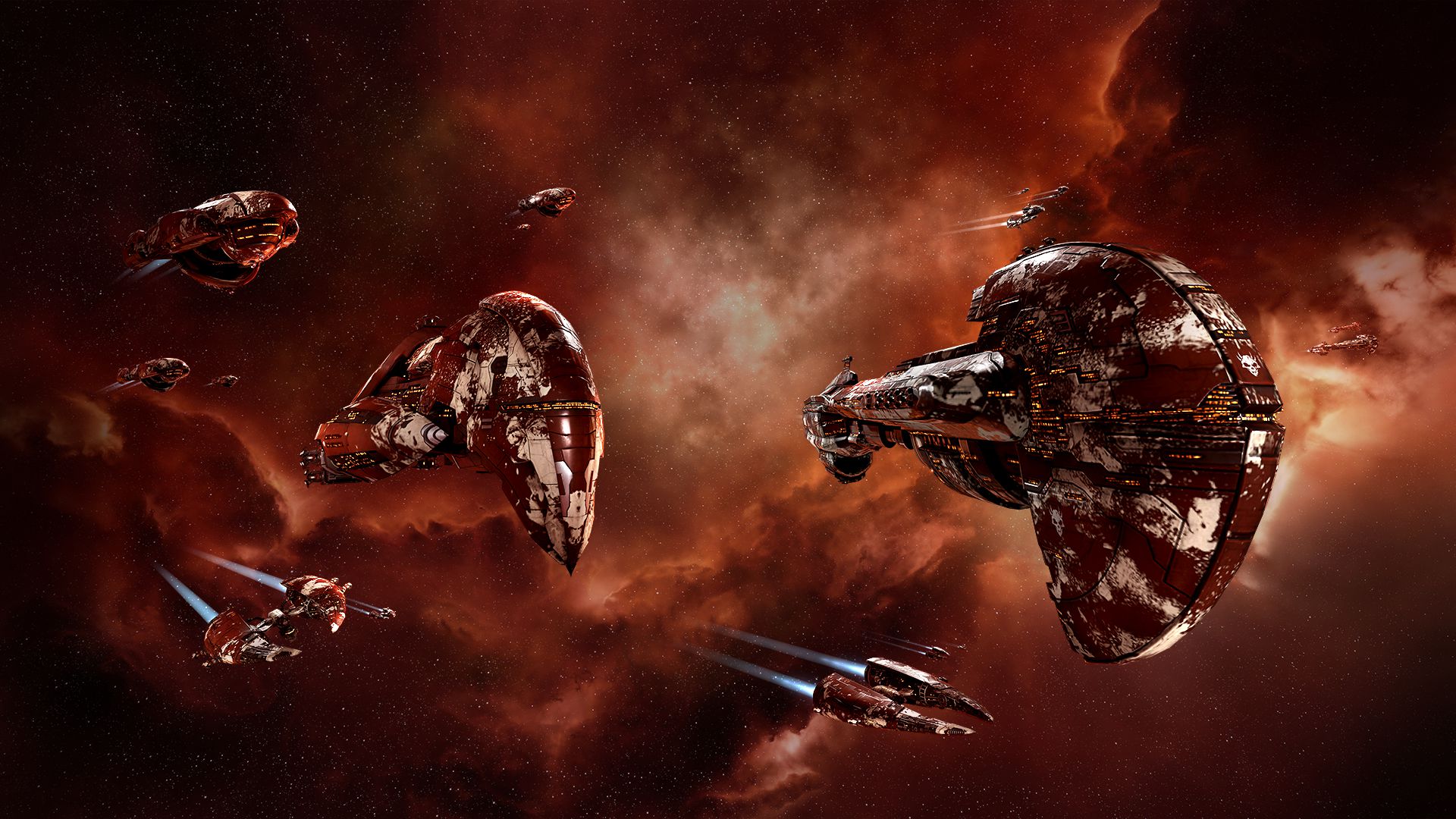 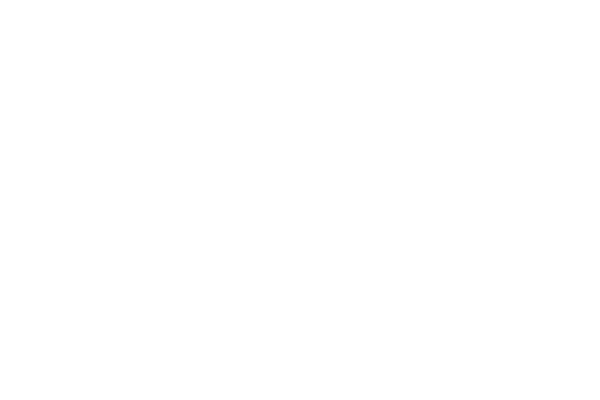 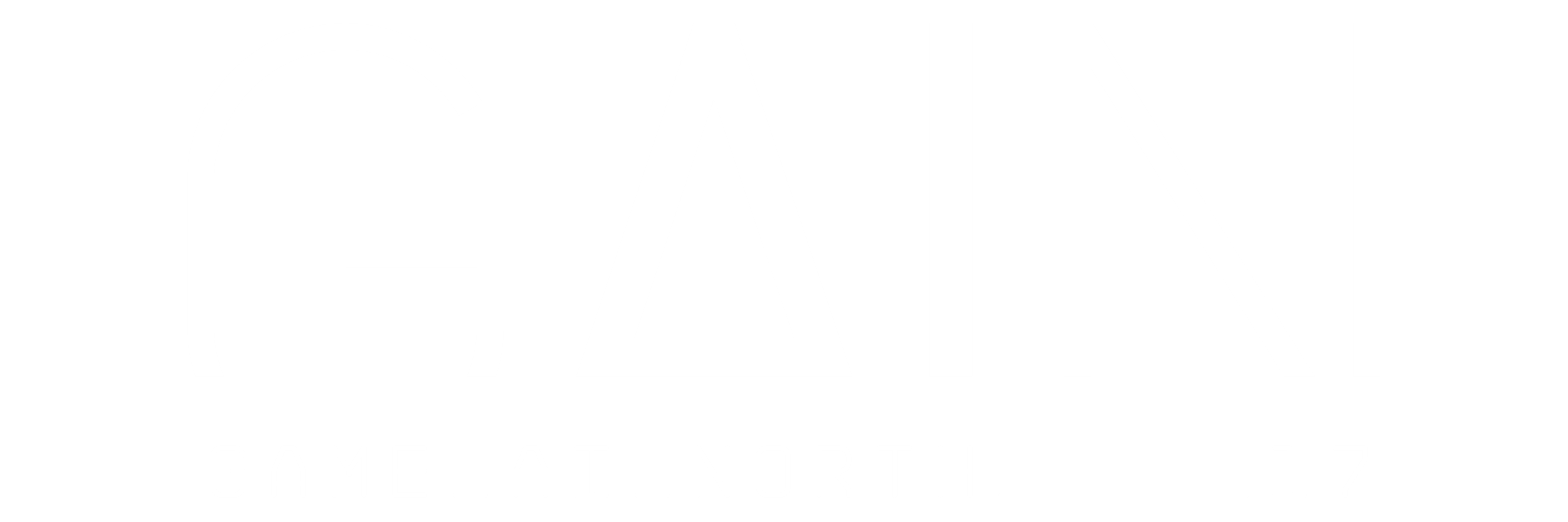 Massive Fleet fights in eve online
Freyr Magnusson
CCP Games
[Speaker Notes: Freyr Magnússon
Senior Software Engineer
CCP Games
Single Sharded Persistent Universe 
Everyone is on the same server
Over 8000 solar systems to visit]
[Speaker Notes: This is EVE trailer
MMOG
Single Sharded Persistent Universe 
Everyone is on the same server
Over 8000 solar systems to visit

https://www.youtube.com/watch?v=AdfFnTt2UT0]
Blood Raider Shipyard
Provide Player vs Environment Fleet Fight Experience
Deliver High End Loot
Large Scale Group Content
Feels Like Fighting Players
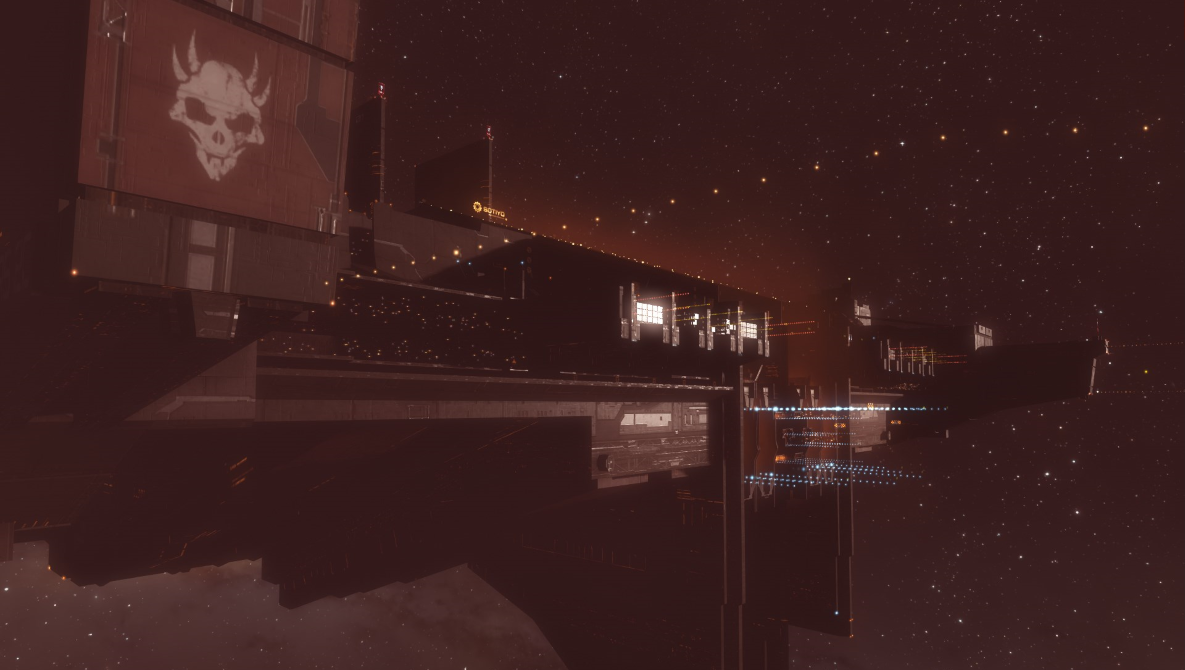 [Speaker Notes: Last summer we released a feature called Blood Raider Shipyards.
It introduced large scale fleet fights between players and NPCs
Hundreds of NPC ships fighting and trying to emulate player behavior while defending a massive Shipyard.]
Blood Raider Shipyard: Overview
[Speaker Notes: Let’s do a quick overview of how this feature works.]
Blood Raider Shipyard: Overview
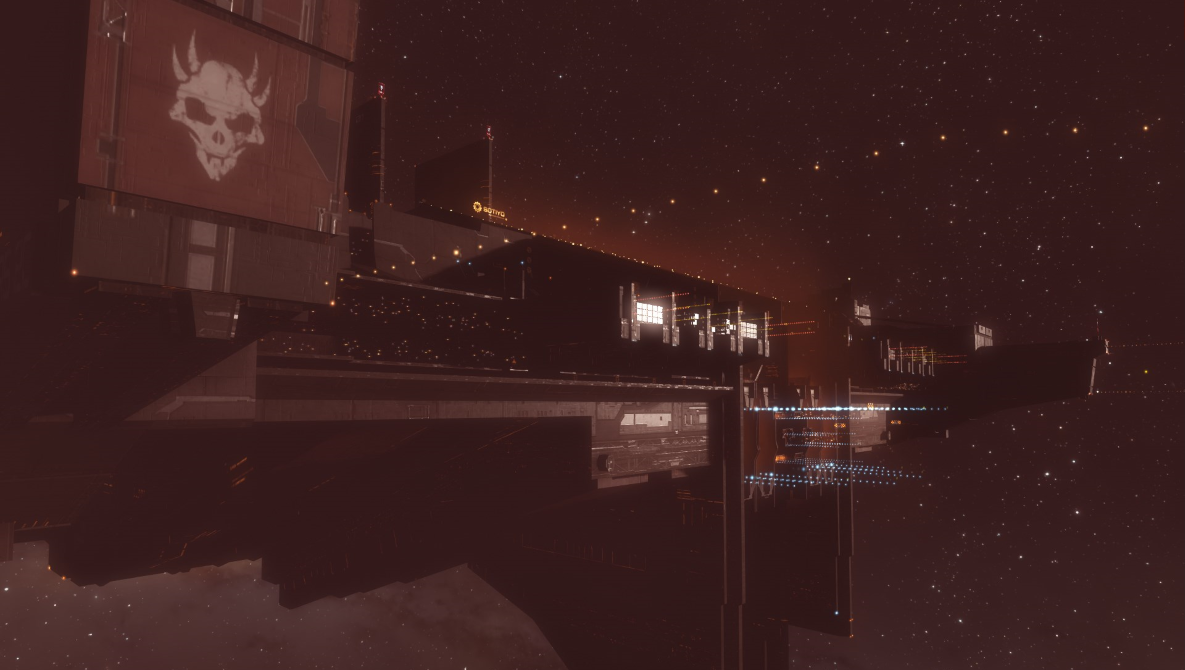 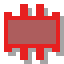 [Speaker Notes: We start with a massive pirate shipyard that players have to search for and locate.]
Blood Raider Shipyard: Overview
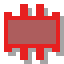 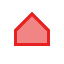 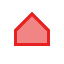 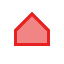 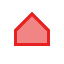 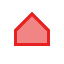 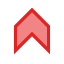 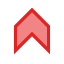 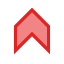 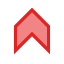 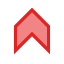 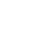 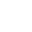 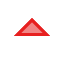 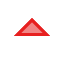 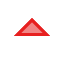 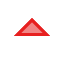 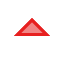 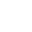 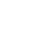 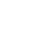 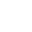 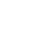 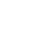 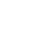 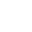 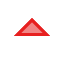 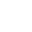 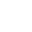 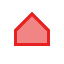 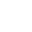 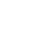 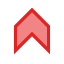 [Speaker Notes: When the players get close the pirates will respond by deploying a defensive fleet
If the players stick around or bring friends we will keep spawning reinforcements until the players give up or take down the shipyard shields]
Blood Raider Shipyard: Overview
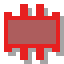 Reinforced
for
24 Hours
[Speaker Notes: When the players manage to get through the shields, the shipyard it enters reinforced mode.
It becomes invulnerable for 24 hours and stops spawning reinforcements.]
Blood Raider Shipyard: Overview
Hi!
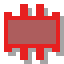 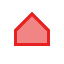 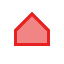 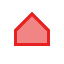 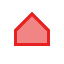 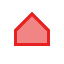 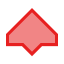 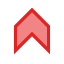 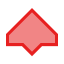 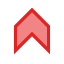 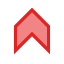 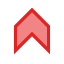 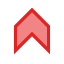 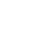 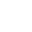 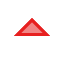 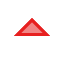 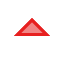 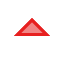 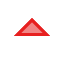 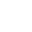 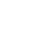 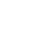 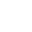 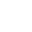 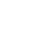 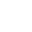 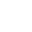 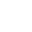 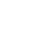 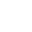 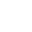 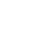 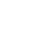 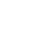 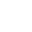 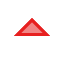 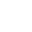 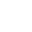 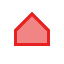 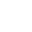 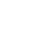 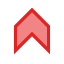 [Speaker Notes: When the shipyard exits reinforced mode it becomes visible to everyone in the solar system.
And the cycle starts again.  Players arrive.  Pirates Respond. More players and more pirates.
But now there is a significantly higher chance of a rival group of player wanting in on the fun.
Which will escalate the defenses as well.]
Mining Operations
[Speaker Notes: Before we go it more detail about the Shipyards I want to talk a bit about the feature we did prior.

In 2016 we released a feature dubbed Mining Operations.  
There we introduced small scale fleet fight in the form of NPC miners and their defense fleets.
These are NPCs mining fleets that show up at asteroid belts and compete with players for the resources.  
We are still getting bug reports that they min out entire asteroid belts.]
Mining Operations: Miners and Haulers
[Speaker Notes: We created  NPC mining gangs complete with haulers to collect the ore.
They compete with the players for valuable ore in the asteroid belts.
If you destroy miners or hauler they can drop the collected ore as loot along with some extra swag if you get the haulers.]
Reusable NPC Ship Types
[Speaker Notes: In an attempt to mirror player behavior better and make it simpler for players to understand our feature
We introduced reusable NPC types that can we shared between different factions.
As part of that we introduced dynamic skinning on NPCs using the same tech as player ship skins.]
Mining Operation: Defenders
[Speaker Notes: And when attacked we call in reactionary forces to defend them.
We had forces from 12 different NPC corporations from the 4 main races
And 5 different pirate factions in addition.]
Emulating Player Fleets
[Speaker Notes: We introduced player like stats based on real ship loadouts
We wanted NPC ships to better match player expectation based on how players would these ships
We still haven’t not able to assemble these ships dynamically
We still have to create new types for each fitting we need.]
Distinct NPC Combat Roles
[Speaker Notes: For the defense forces protecting the miners we created different roles similar to what you find in player fleets.

Commander, DPS (damage dealers), Logistics, Electronic Warfare, DPS
Anti-Logistics
Anti-DPS
Commander chosen from the DPS

Iceland Just Qualified for the World Cup 2018]
Flying in Formation
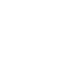 Player
[Speaker Notes: To properly take advantage of the our combat roles we needed to fly the NPC in formation similar to how organiized players tend to do.
Given a combat target.]
Flying in Formation
Commander
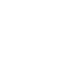 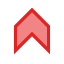 Player
[Speaker Notes: The commander chosen from the DSP ships will orbit the target at an effective range base on his weapons.]
Flying in Formation
Commander
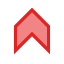 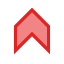 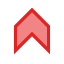 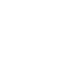 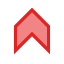 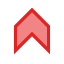 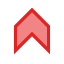 Player
DPS
[Speaker Notes: The other DPS ships will anchor on the Commander by orbiting around him.]
Flying in Formation
Commander
Tacklers
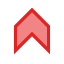 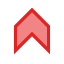 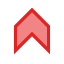 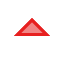 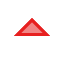 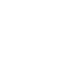 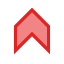 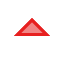 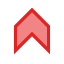 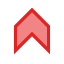 Player
DPS
[Speaker Notes: Wizard Staff Formation!

How about a video if this in action]
Flying in Formation
Commander
Tacklers
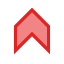 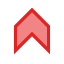 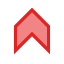 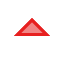 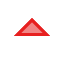 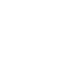 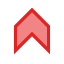 Fleet Axis
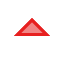 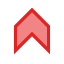 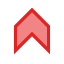 Player
DPS
[Speaker Notes: By drawing a line from the commander though the target we can define a fleet axis.

Enemy Gate is down (Enders Game)]
Flying in Formation
Commander
Tacklers
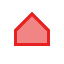 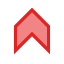 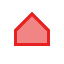 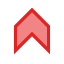 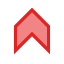 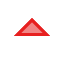 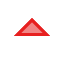 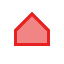 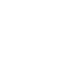 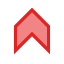 Fleet Axis
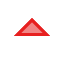 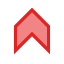 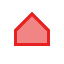 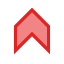 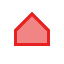 Player
Logistics
DPS
[Speaker Notes: This allows us to place the logistics begind the Commander and DPS away from the enemy.
within repair module range.  They will try to stay on the fleet axis mainaining the right distance.]
Flying in Formation
Electronic Warfare
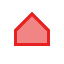 Commander
Tacklers
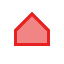 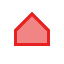 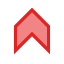 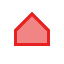 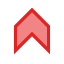 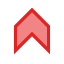 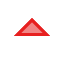 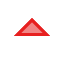 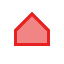 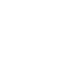 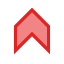 Fleet Axis
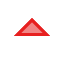 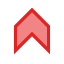 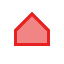 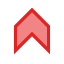 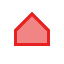 Player
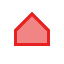 Logistics
DPS
[Speaker Notes: Finaly we have the Electronic Warfare ships that will orbit targets and disrupt them as faraway as their EWar moduls allow.
They tend to have very long ranges.

I have dubbed this the Wizardstaff formation]
Differing Targeting Requirements
DPS: Attack Primary Target
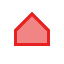 DPS
Primary Target
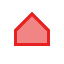 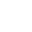 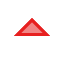 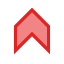 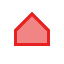 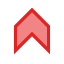 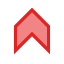 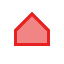 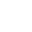 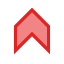 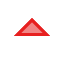 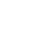 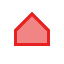 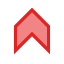 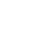 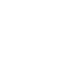 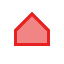 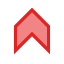 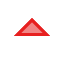 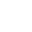 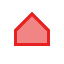 Differing Targeting Requirements
Tackler: Tackle Primary and Secondary
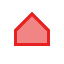 Primary Target
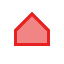 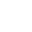 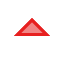 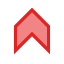 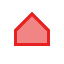 Secondary Target
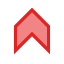 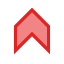 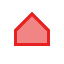 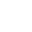 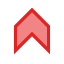 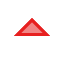 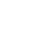 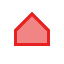 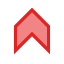 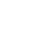 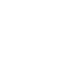 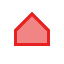 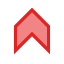 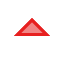 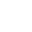 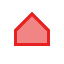 Tacklers
Differing Targeting Requirements
Anti-DPS
Anti-DPS: Disrupt Secondary
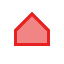 Primary Target
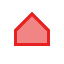 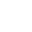 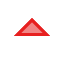 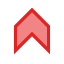 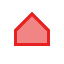 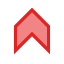 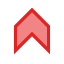 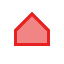 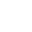 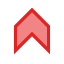 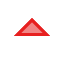 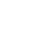 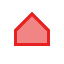 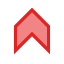 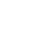 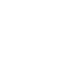 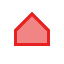 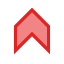 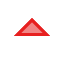 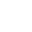 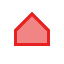 DPS
Differing Targeting Requirements
Anti-Logistics: Disrupt Logistics
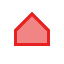 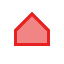 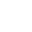 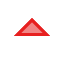 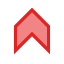 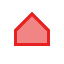 Logistics
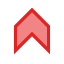 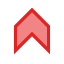 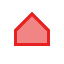 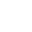 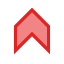 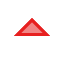 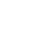 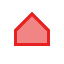 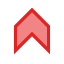 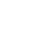 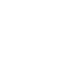 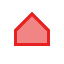 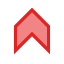 Anti-Logistics
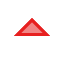 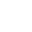 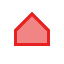 Differing Targeting Requirements
Logistics: Damaged Members in Range
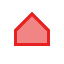 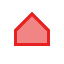 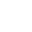 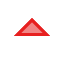 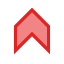 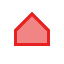 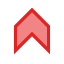 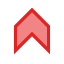 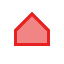 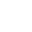 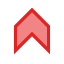 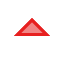 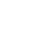 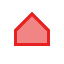 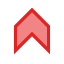 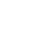 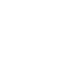 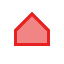 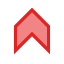 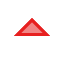 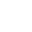 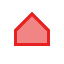 Logistics
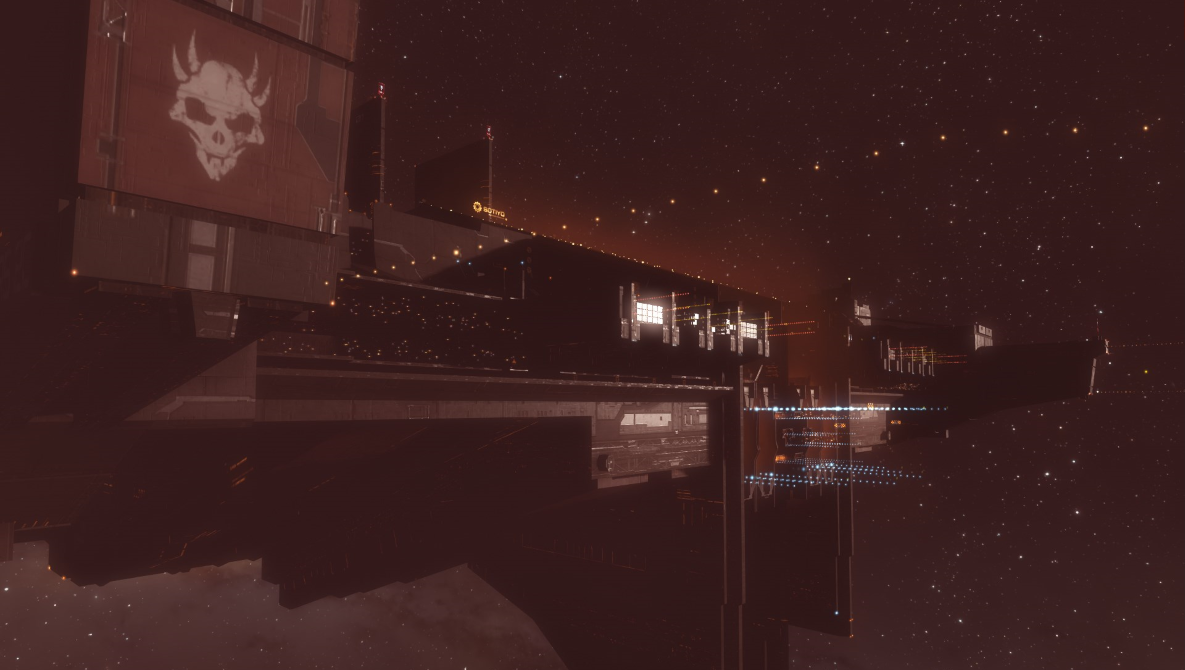 Blood Raider Shipyards
Delivering High End Loot
[Speaker Notes: End of 2016 our designer pitched a relatively simple feature to deliver some high end player rewards.  
We had these cool pirate capital ships but now good way of getting them into the game.]
NPC Structures would be cool
[Speaker Notes: So lets spawn one of them cool new Enginerring Complexes we just added to our game for our players to build capital ships.
These are massive space stations more tha 100 km accross.
The Avatar exiting there is supposed to be 13 km long for comparisson.
So we took these player strucures and made NPC versions just like them except we add behavior trees and put got them reskinned.
You can actually dock there and use the station facilities if you have the right roles.]
Structure Modue Fittings
[Speaker Notes: On top of that we spawned these as actual persistent, items complete with fittings like the players use.
The station will take part in the defense and spawned it‘s own defences fleets.]
NPC Haulers returning to base
[Speaker Notes: These structure where supposed to be super secret hidden pirate bases.  
To begin with the only way to find it was to follow a Blood Raider Mining fleet hauler back to base where it would dock up.]
Fleet Matching
[Speaker Notes: That brings us to the fleet matching
Every so many minutes the shipyard will analyse the battlefield and go through a series of steps to decide what to spawn.
First we sum upp the point cost of all the detected player ships.
Then we do the same for all our currently surviving NPC defence forces
We determine the current intensity we want
And then assign missing points to spawn
We pick a player fleet we want to counter
Then select an appropriate counter to sawn
Finally we spawn the reinforcements using spawn tables.]
Fleet Matching
(player_points * intensity) – npc_points = spawn_points
[Speaker Notes: This is how we determine how many points or reinforcements we need to spawn.
Intensity is a multiplyer we can drive dynamically.]
Spawn Points
[Speaker Notes: Lets talk about spawn points
We created a new way to pick NPC combinations taking hints from our own Alliance Tournament
Where we alreay had created a system to assign point cost to ships to create a framework for balanced
fleets players to fight competitively.]
Spawn Points
[Speaker Notes: We have very large colllection of player ships that we can expect to see.]
Spawn Points
[Speaker Notes: Each of these ships belong to a ship class and these ship classes are in general ment to be internally balanced.]
Spawn Points
[Speaker Notes: So we assign a cost to each of these ship classes.
As you can see they cover a very large spectrum from 24 points to nearly 12 thousand points.
These numbers are derived from the effective hitpoints of each ship and a class based multiplier.
And keep in mind that each of these ships are piloted by a single player.
So a group of 100 players can space anyware from 2400 points to 118.000 points.
I wouldn‘t count on seeing 100 Titans very often as they represent huge in game investments.]
Spawn Points
Frigate
8 x
=
Battleship
Battleship
11 x
=
Dreadnought
Dreadnought
Titan
5 x
=
[Speaker Notes: 8x11x5=440
11792/24=491]
Spawn Points
[Speaker Notes: For the Blood Raider NPCs we did the same thing]
Spawn Points: Cost
[Speaker Notes: We calculate comparable point cost for each ship just like with the players ships.]
Spawn Points: Tags
[Speaker Notes: We also added tags to each ship that we can use when selecting NPCs to spawn.]
Spawn Points: Tags
Cruor
Cruor
Arbitrator
Arbitrator
Omen
Ashimmu
Augoror
Augoror
Apocalypse
Capital Fleet
Long Range Fleet
Short Range Fleet
Bhaalgorn
Chemosh
Chemosh
[Speaker Notes: Using the tags we defined three basic fleet compositions
Short Range
Long Range 
And Capitals]
Spawn Points: Weights
10
5
10
10
50
10
25
20
20
Capital Fleet
Long Range Fleet
Short Range Fleet
50
40
60
[Speaker Notes: We also assigned weights to them so we could emphasis particular ships in our fleet compositions]
Spawn Tables
[Speaker Notes: We created spawn tables to encode all this where we could also assign behavior tree overrides
Allowing us to repurpose the same ship in different roles if we needed.]
Intensity
[Speaker Notes: The intensity we used was directly proportional to the health of the structure be it status of shield, armor or hull
At full health we had 110% spawn points all the way to 210% when the health was depleting.]
Countering Players
[Speaker Notes: We used a simple decision tree to decide what counter to deploy.
We classified the enemies into 4 groups, Short Range, Long Range, Capital and Others
We did a weighted choice using the aggregated damage and healing done over a period by each group.
Then we had different weights for each of our 3 fleet archetypes based on what we where countering.
We wanted to keep a random element the as it makes the pirates less predictable and harder to exploit.]
Fleet Awareness
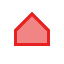 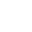 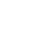 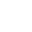 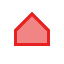 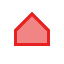 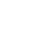 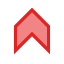 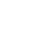 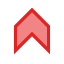 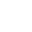 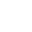 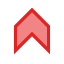 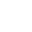 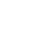 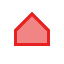 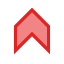 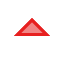 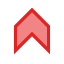 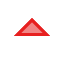 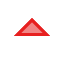 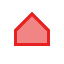 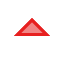 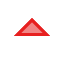 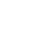 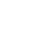 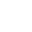 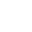 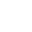 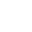 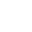 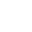 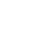 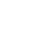 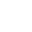 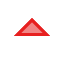 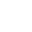 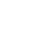 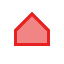 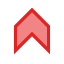 [Speaker Notes: To make sense of the battlefield we developed system called Fleet Awareness
It‘s purpose is to simplify tracking of threats in proximity to our NPCs.]
Fleet Awareness
NPC Fleet
NPC Fleet
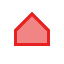 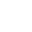 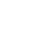 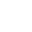 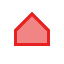 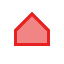 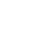 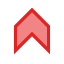 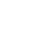 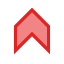 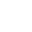 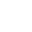 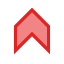 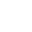 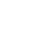 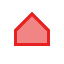 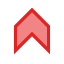 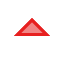 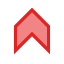 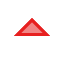 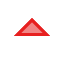 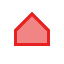 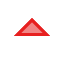 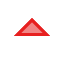 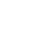 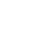 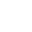 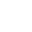 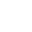 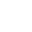 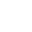 NPC Fleet
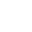 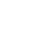 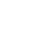 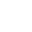 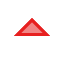 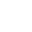 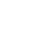 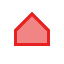 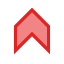 [Speaker Notes: We have three separate NPC fleets
Using hierarchical cluster analysis we split the NPC into groups based on proximity.]
Fleet Awareness
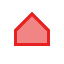 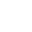 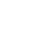 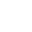 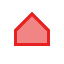 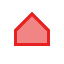 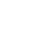 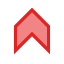 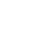 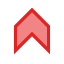 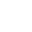 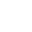 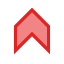 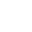 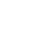 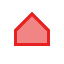 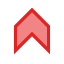 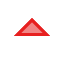 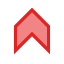 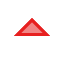 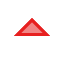 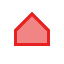 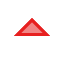 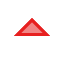 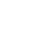 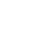 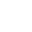 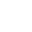 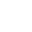 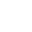 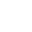 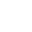 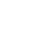 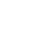 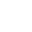 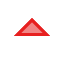 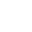 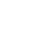 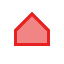 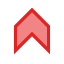 [Speaker Notes: We use single linkage clustering for this as it has a very useful property.]
Single Linkage Clustering
500 km
30 km
28 km
25 km
12 km
10 km
10 km
4 km
11 km
8 km
5 km
3 km
[Speaker Notes: The algorithm gives us a tree of how the clusters merge.  The edges represent the distance to the nearest cluster.
So given a threshold we can just walk down the tree and cut the edges that exceed our limit until we hit an edge that us under it.

This way I can enforce a minimum separation between clusters.   We end up with a variable number of clusters based on their separation.]
Fleet Awareness
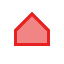 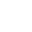 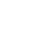 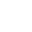 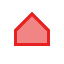 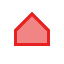 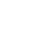 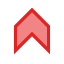 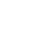 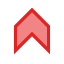 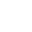 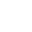 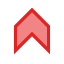 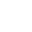 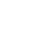 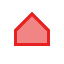 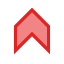 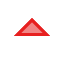 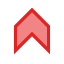 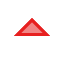 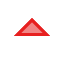 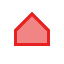 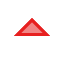 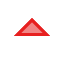 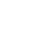 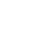 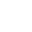 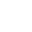 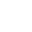 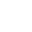 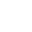 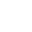 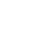 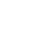 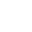 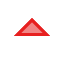 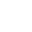 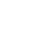 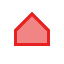 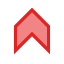 Fleet Awareness
Sensor Range
200 km
Outside Threat Range
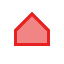 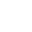 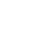 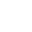 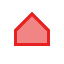 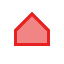 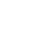 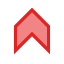 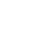 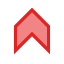 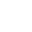 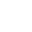 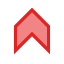 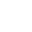 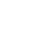 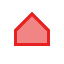 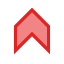 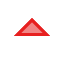 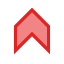 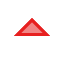 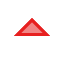 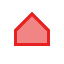 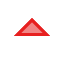 Separation
500 km
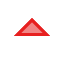 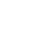 Sensor Range
200 km
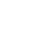 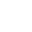 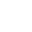 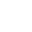 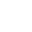 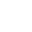 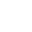 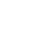 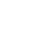 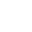 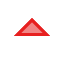 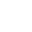 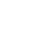 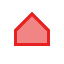 Proximity Sensors
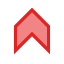 [Speaker Notes: Now I can easily that my sensors wont overlap 
and I can place a single sensor for each of my cluster as needed.
These sensors get updated when the cluster members change or we detect a drift over some threshold.
We only test the clusters every 10 seconds.
The most expensive bit is computing the distance matrix between each NPC in the fleet.
This is not time critical so we can update this in a pretty relaxed manner.]
Fleet Awareness
NPC Fleet
Outside Threat Range
NPC Fleet
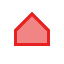 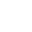 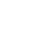 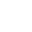 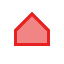 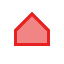 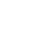 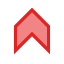 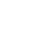 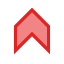 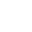 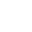 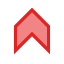 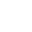 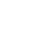 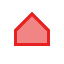 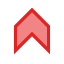 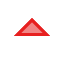 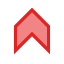 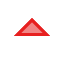 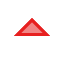 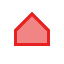 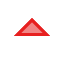 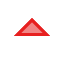 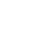 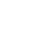 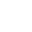 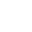 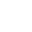 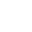 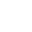 NPC Fleet
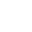 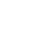 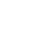 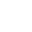 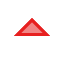 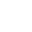 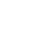 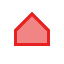 Proximity Sensors
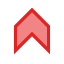 [Speaker Notes: So here we have three NPC fleets and the sensor ranges they have.
Next we have to figure out where our enemies are and where to focus our efforts.
It‘s really difficult to anticipate what the players are upto or understand what their strategy is.
And as soon as our player figure out how things work they are pretty good a trying to break it.
So we opted for a fairly simple approach again using hierarchical clustering to split the players into groups
We could]
Fleet Awareness
Cluster 1
NPC Fleet
Outside Threat Range
NPC Fleet
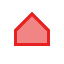 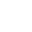 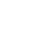 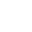 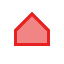 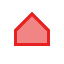 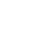 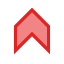 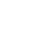 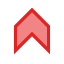 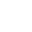 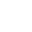 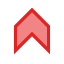 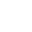 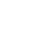 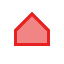 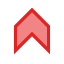 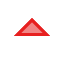 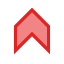 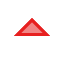 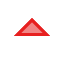 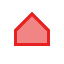 Cluster 2
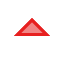 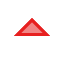 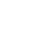 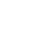 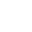 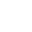 Cluster 3
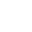 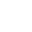 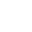 NPC Fleet
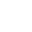 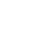 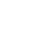 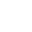 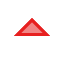 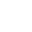 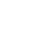 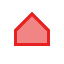 Proximity Sensors
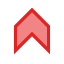 [Speaker Notes: So we opted for a fairly simple approach.  Again using hierarchical clustering to split the players into groups.
So every player ship with in our sensor range will be included.]
Fleet Awareness
Cluster 1
NPC Fleet
Outside Threat Range
NPC Fleet
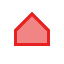 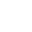 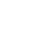 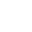 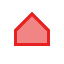 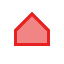 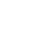 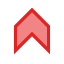 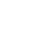 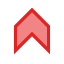 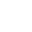 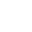 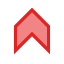 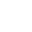 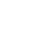 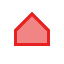 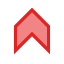 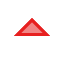 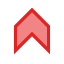 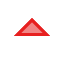 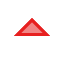 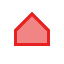 Cluster 2
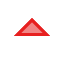 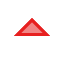 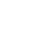 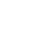 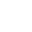 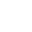 Cluster 3
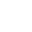 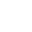 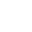 NPC Fleet
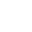 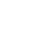 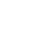 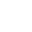 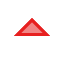 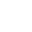 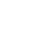 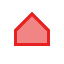 Proximity Sensors
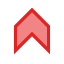 [Speaker Notes: If a player ship outside our sensor range attacks our NPCs or assists a player already tracked
we add that ship to our threat list.]
Fleet Awareness
Cluster 1
NPC Fleet
Outside Threat Range
NPC Fleet
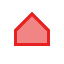 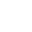 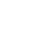 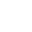 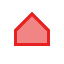 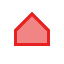 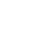 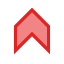 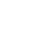 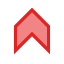 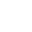 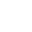 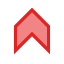 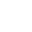 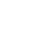 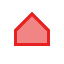 Cluster 4
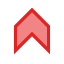 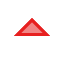 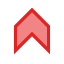 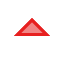 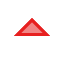 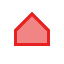 Cluster 2
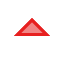 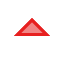 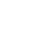 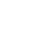 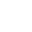 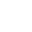 Cluster 3
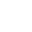 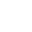 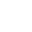 NPC Fleet
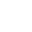 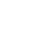 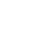 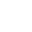 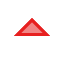 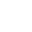 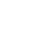 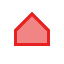 Proximity Sensors
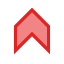 [Speaker Notes: In addition we remember each threat for 15 minutes after they exit our sensors or offend us in any way.]
Fleet Awareness
Cluster 1
NPC Fleet
Outside Threat Range
NPC Fleet
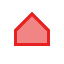 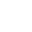 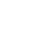 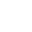 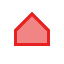 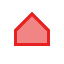 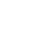 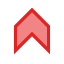 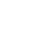 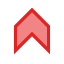 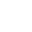 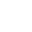 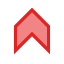 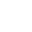 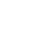 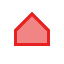 Cluster 4
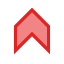 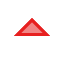 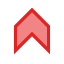 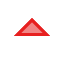 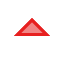 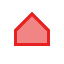 Cluster 2
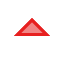 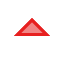 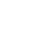 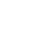 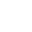 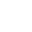 Cluster 3
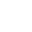 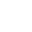 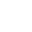 NPC Fleet
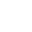 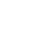 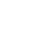 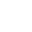 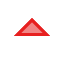 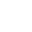 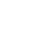 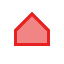 Proximity Sensors
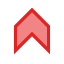 [Speaker Notes: For each of these groups we rank them according to their combined damage and healing output over a period of time.
This gives us a threat value per cluster and each NPC group will then pick an enemy cluster using a weighted random choice.]
Fleet Awareness
Cluster 1
NPC Fleet
Outside Threat Range
NPC Fleet
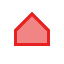 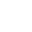 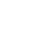 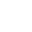 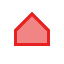 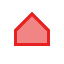 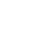 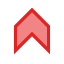 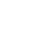 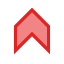 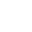 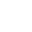 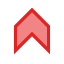 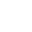 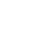 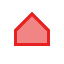 Cluster 4
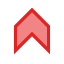 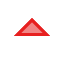 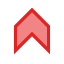 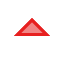 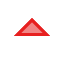 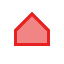 Cluster 2
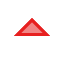 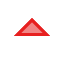 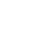 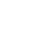 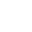 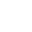 Cluster 3
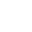 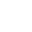 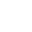 NPC Fleet
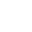 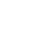 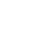 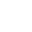 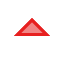 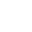 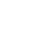 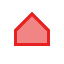 Proximity Sensors
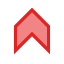 [Speaker Notes: For each of these groups we rank them according to their combined damage and healing output over a period of time.
This gives us a threat value per cluster and each NPC group will then pick an enemy cluster using a weighted random choice.]
Fleet Maneuvering
[Speaker Notes: We implemented so specific fleet maneuvers to deal with specific situations when moving around the battlefield.
To begin with we needed to be able to deal with Warp Disruption Bubbles that players can place in space.
As seen on this image here.]
Fleet Maneuvering: Bubbles
Warp Disruption Bubble
Target
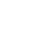 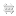 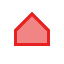 NPC
[Speaker Notes: Warp Disruption Bubbles a prevent anyone inside it from warping.
So if an NPC found it self inside one we had to deal with that.
We opted for a fairly simple solution of just burning towards the intended target until we get out of the bubble.
In the mean time we will target and shoot at the Bubble Generator to try to take it out.]
Fleet Maneuvering: Sniping
Target
Long Range NPC
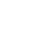 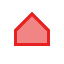 Safe space
Threat
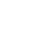 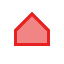 [Speaker Notes: Long Range Fleets have a sniping behavior where
If a threat gets to close they will relocate to a new sniping position
to avoid getting caught and pinned down.]
Fleet Maneuvering: Bouncing
Random Point
Warp Away
Warp Back
Too short to warp
Too far to shoot
Target
NPC
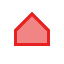 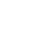 [Speaker Notes: Bouncing or Ping Warps are ways to quickly relocate on the battlefield.
This will happen when NPC needs to get to a position too close to warp directly but too far away for weapon range to have any effect.
The NPC will pick a random point several hundred km away and warp there before warping back the new destination
The effect in practice due to the random point is observed as starburst warping.]
[Speaker Notes: You should be watching the Orange brackets which are the pirates.
Notice how they will often scatter in random directions and then converge again at a location.
The red ships are super fast frigates orbiting and shooting the shipyard making very hard for our pirates to catch them and kill.

NOTE: through out the linked video you can see the AI ships repositioning.  The segment I showed was around 24:30 into the video.
https://youtu.be/fQlCeaHwGwY?t=24m30s]
Will you look at the time!
[Speaker Notes: CCP made SCOPE video release right after the first shipyard was put into reinforced mode

https://www.youtube.com/watch?v=HIN973qCxyo]
[Speaker Notes: Note from Freyr:
This is a recording of the Imperium Alliance taking down the Shipyard and the chaos that followed.
The whole scene is over an hour long.

The orange brackets are the AI controlled Blood Raider Defence Fleets
The red brackets are Imperium Alliance Player ships taking down the shipyard with mostly very fast cheap frigates.
The blue brackets are TEST Alliance Please Ignore and are there to harrass the Imperium and then steal their loot if they can.  Which they did.
The gray brackets are 3rd player faction also there to mess with the Imperium.

The video starts as the Shipyard is exiting reinforced mode and starts spawing NPC AI ships.
The video ends with the Shipyard destruction and the subsequent sacking.

https://www.youtube.com/watch?v=fQlCeaHwGwY
https://youtu.be/fQlCeaHwGwY?t=1m00s  exiting reinforced mode
https://youtu.be/fQlCeaHwGwY?t=1h2m15s Imperium reinforcements arrive right before the Shipyard goes down to help control the battlefield and prevent enemies looting
https://youtu.be/fQlCeaHwGwY?t=1h5m45s The final destruction of the shipyard]
Where‘s my loot?
[Speaker Notes: The first shipyard droped a Titan and a Dreadnought blueprint
Those got snached by a TEST pilots from the Imperium
That TEST pilot got shot down and the Dreadnought blueprint was destroyed but the Titan blueprint got picked up
By this other TEST pilot Hudders which also got shot down and the Titan blueprint was also destroyed.
So nobody got the juicy loot that time.
Next time the shipyard got completed the Molok Titan blueprint dropped but got stolen by a friendly and auctioned off for vast sums of Internet Space Kredits.]
From hundreds to a few
500-600 players involved in first shipyard
NPC shipyard destroyed ever 1 – 2 weeks
9-10 Super Carriers
Where do we go from here?
More Shipyards with different factions
Scaling down the content
Adding more fleet archetypes to counter with
Better analyzes of player doctrines and behavior
Formalizing Fleet Counters
Improve Target Management
Improving Fleet Navigation and Maneuvering
Unifying behavior trees and configure dynamically
[Speaker Notes: We are now expanding the content to more factions and space in game.
We are scaling the content down and making it more accessible
We have started formalizing the fleet counter mechanics and moving that into tabular structured form.
We need to flesh out more counters and more fleet archetypes so we can deal better with specific player doctrines.
We need to work on our targeting management to deal with all the different requirements different roles have
We need to work on our navigation systems to simplify behaviors and make them more robust.
We need to unify our behavior trees and find better ways to parametrize them and give context.
We need to work on our ability to read the battlefield and give context to spawn mechanics and behavior.]
Questions and Answers?